Lesiak M
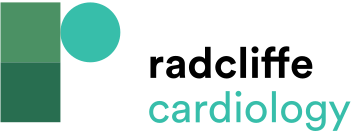 Figure 2: Bifurcation Lesion Stenting With A Tryton Side Branch Stent
Citation: Interventional Cardiology Review 2016;11(2):124–7
https://doi.org/10.15420/icr.2016:22:2
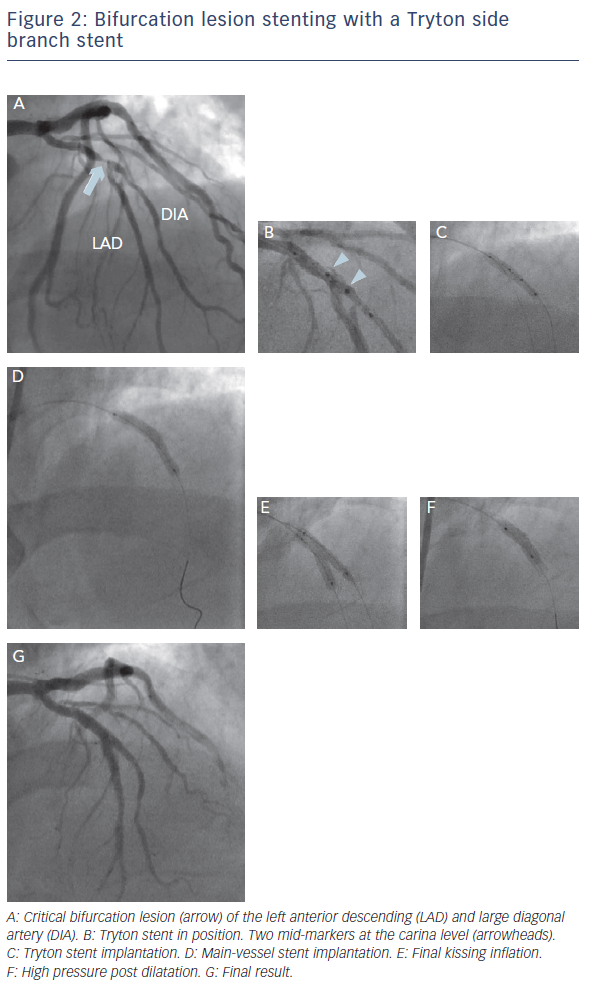